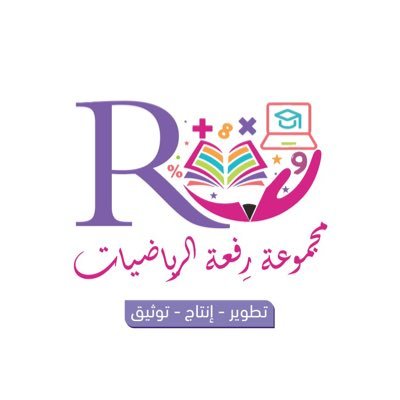 7 - 6
الوقت بنصف الساعة
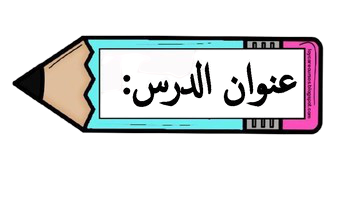 أ.أحـمـد الأحـمـدي  @ahmad9963
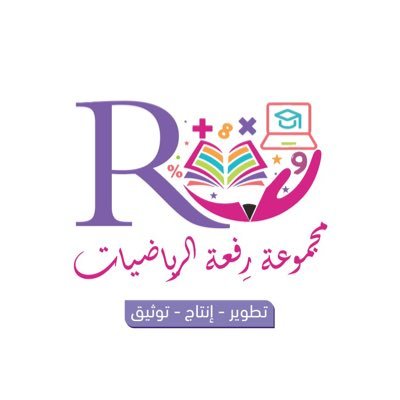 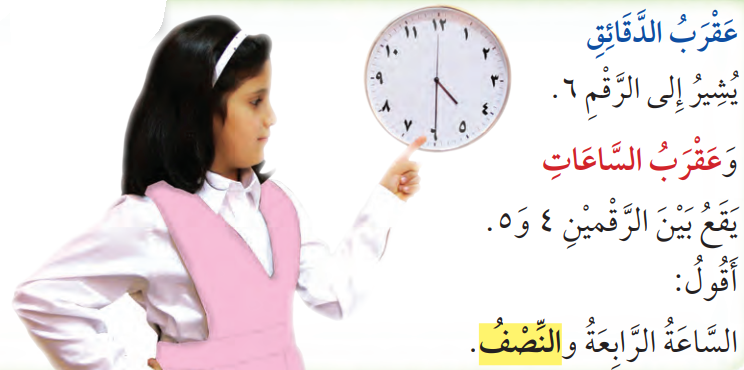 فكرة الدرس

أقرأ الساعة بنصف الساعة .

المفردات
نصف ساعة
أ.أحـمـد الأحـمـدي  @ahmad9963
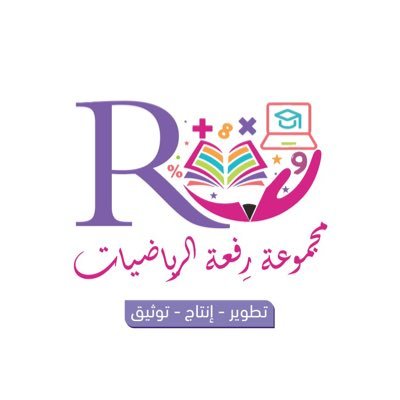 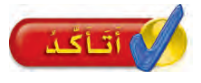 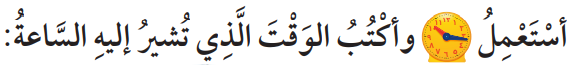 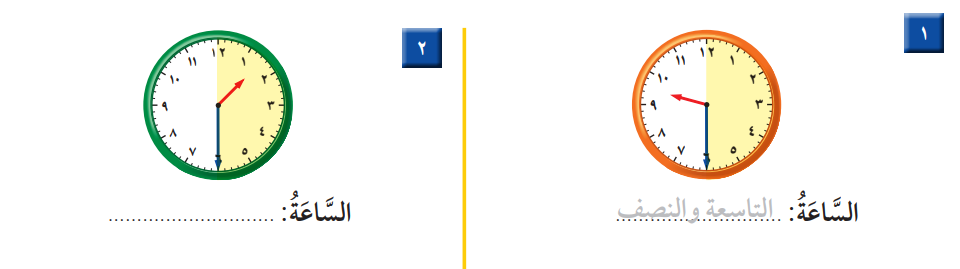 أ.أحـمـد الأحـمـدي  @ahmad9963
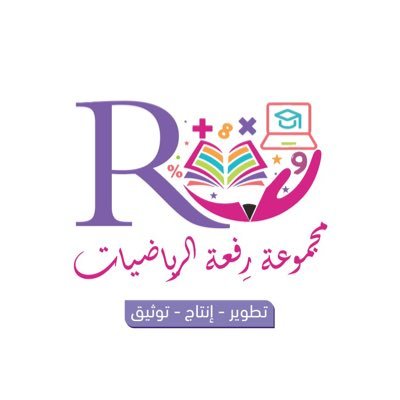 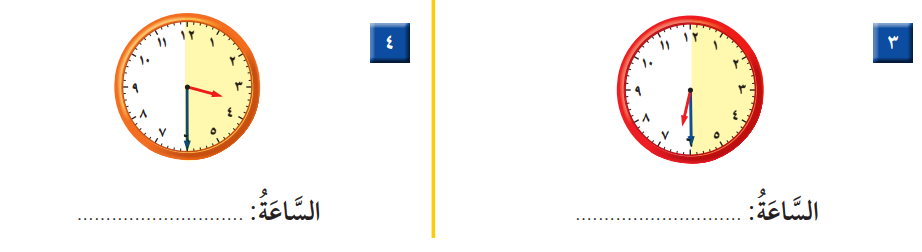 أ.أحـمـد الأحـمـدي  @ahmad9963
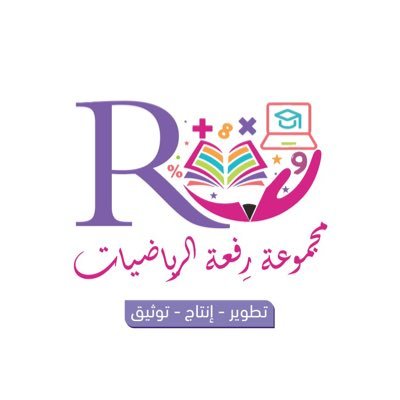 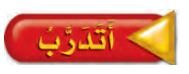 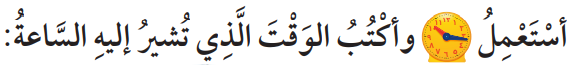 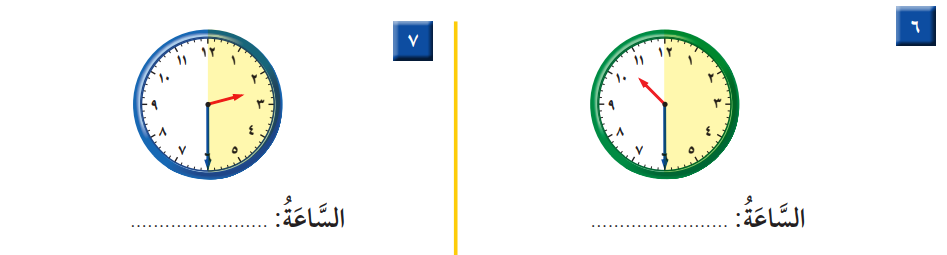 أ.أحـمـد الأحـمـدي  @ahmad9963
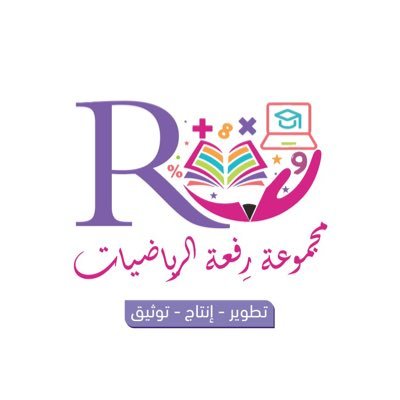 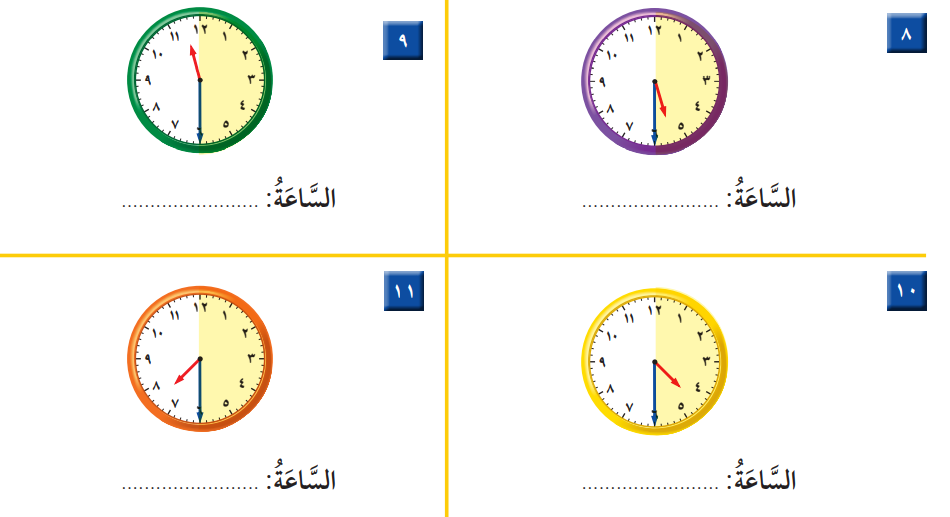 أ.أحـمـد الأحـمـدي  @ahmad9963
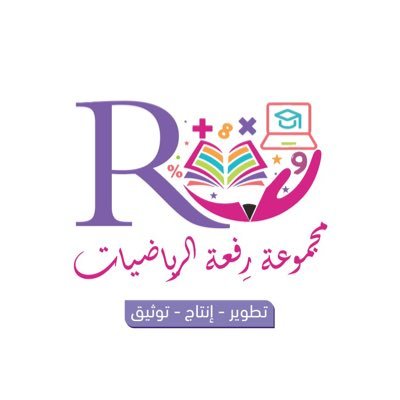 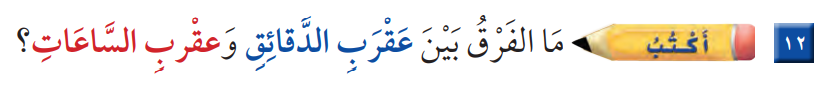 أ.أحـمـد الأحـمـدي  @ahmad9963